InstrumentationwithRelocatable Program Code
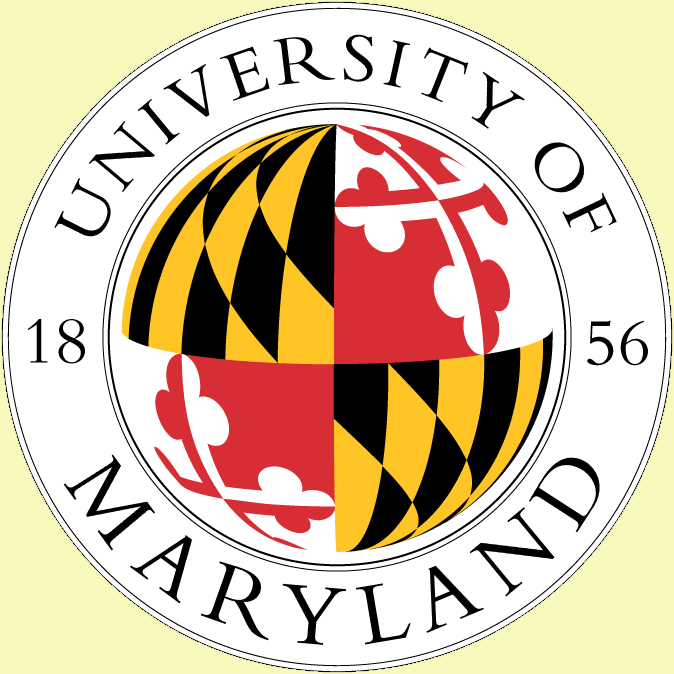 Tugrul Ince
Department of Computer Science
University of Maryland, College Park, MD 20742
Code Patching
void BZ2_blockSort ( EState* s )
{
UInt32* ptr    = s->ptr; 
   UChar*  block  = s->block;
   UInt32* ftab   = s->ftab;
   Int32   nblock = s->nblock;
   Int32   verb   = s->verbosity;
   Int32   wfact  = s->workFactor;
...
}
reportFuncName(“BZ2_blockSort”);
2
Code Patching
<BZ2_blockSort>:
mov    $0x40b554,%rdi
callq  400800 <reportFuncName>
0x4023c0	push	%r15
0x4023c2	push	%r14
0x4023c4	push	%r13
0x4023c6	push	%r12
0x4023c8	push	%rbp
0x4023c9	push	%rbx
0x4023ca	sub	$0x12a8,%rsp
0x4023d1	mov	0x6c(%rdi),%ecx
0x4023d4	mov	0x38(%rdi),%rax
                  ∙ ∙ ∙
0x402405	mov	0x58(%rdi),%ecx
0x402408	jle	0x4033d5 <BZ2_blockSort+4117>
3
Code Patching
<BZ2_blockSort>:
Set up for instrumentation
(Save state)
0x4023c0	push	%r15
0x4023c2	push	%r14
0x4023c4	push	%r13
0x4023c6	push	%r12
0x4023c8	push	%rbp
0x4023c9	push	%rbx
0x4023ca	sub	$0x12a8,%rsp
0x4023d1	mov	0x6c(%rdi),%ecx
0x4023d4	mov	0x38(%rdi),%rax
                          ∙ ∙ ∙
0x402405	mov	0x58(%rdi),%ecx
0x402408	jle	0x4033d5 <BZ2_blockSort+4117>
0x402410	….
push	%r15
push	%r14
push	%r13
push	%r12
push	%rbp
push	%rbx
sub	$0x12a8,%rsp
mov	0x6c(%rdi),%ecx
mov	0x38(%rdi),%rax
∙ ∙ ∙
mov	0x58(%rdi),%ecx
jle	0x4033d5 <BZ2_blockSort+4117>
jmp 0xdeadbeef
Illegal Instruction
Illegal Instruction



   ∙ ∙ ∙


Illegal Instruction
Illegal Instruction
mov    $0x40b554,%rdi
callq  400800 <reportFuncName>
Restore original state
jmp 0x402410
4
Limitations of Current Mechanism
Effort to relocate code

Execution is terminated if old code is accessed
Illegal instructions trigger crash
A
A
Need to use interrupts
If a jump will not fit into the space provided by relocated code, insert a small interrupt instead
B
jmp B’
Illegal
C
C
B’
jmp C
5
What If?
We had space for inserting instrumentation
Reduce the need to relocate
No need to use interrupts

Relocation was easy
No need to update all addresses
No forwarding mechanism required
A
A
A
A
B
Old Code
B
B’
C
C
C
C
B’
6
What If?
We were guaranteed that old
   code would never be executed
No need to insert illegal instructions


Inserting instrumentation required less effort
Can use instrumentation more often
Empty
A
A
B
C
C
B’
7
Relocatable Basic Blocks
Untie code from its location
Position independent code
Limited dependency on addresses at control transfers
Explicit control transfers where needed
New data structure to store basic block locations
Basic Block Linkage Table (BLT): jump instructions to the target
8
Creating Relocatable Basic Blocks
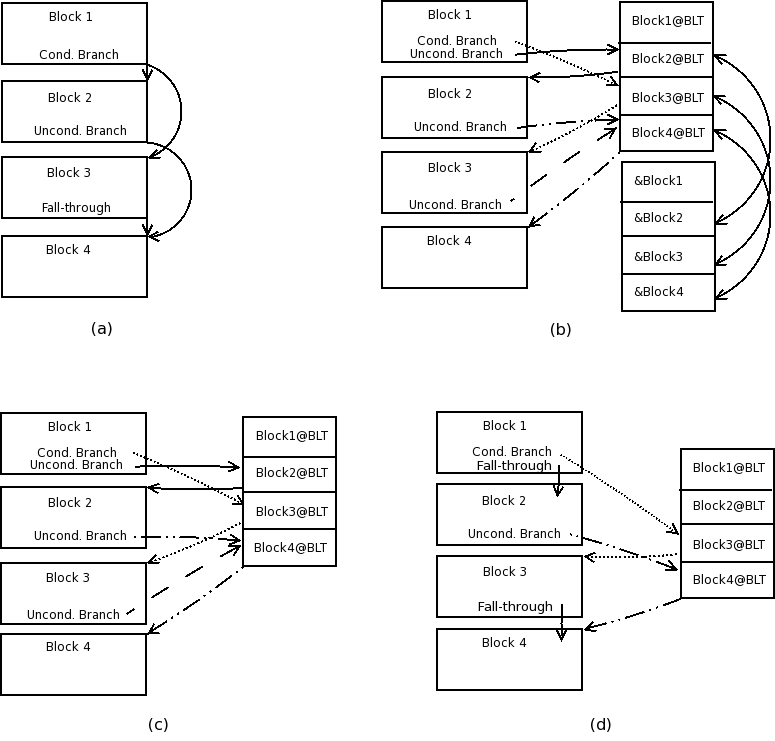 9
Relocatable Basic Blocks – BLT_only
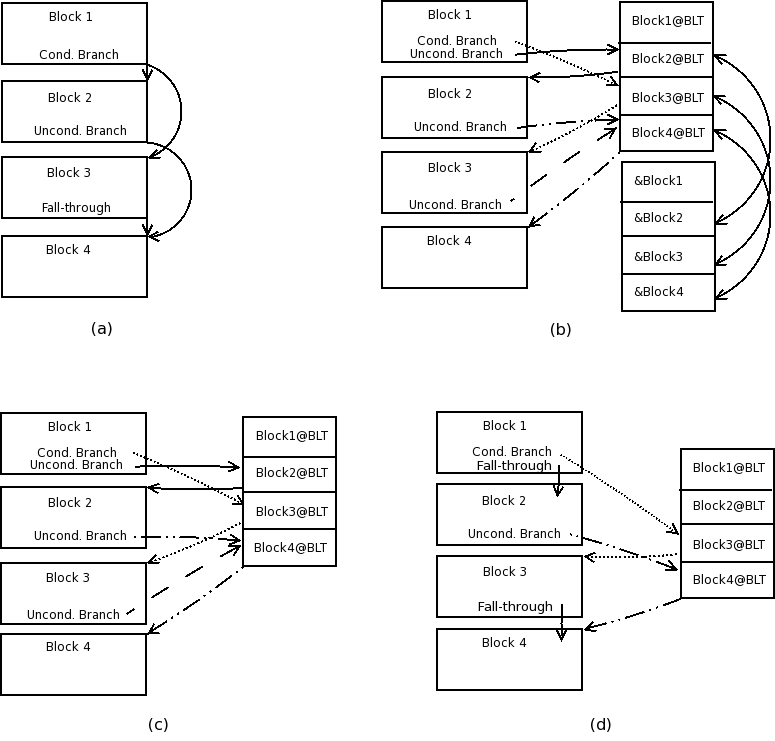 BLT = Basic Block Linkage Table
10
Relocatable Basic Blocks – BLT_with_FT
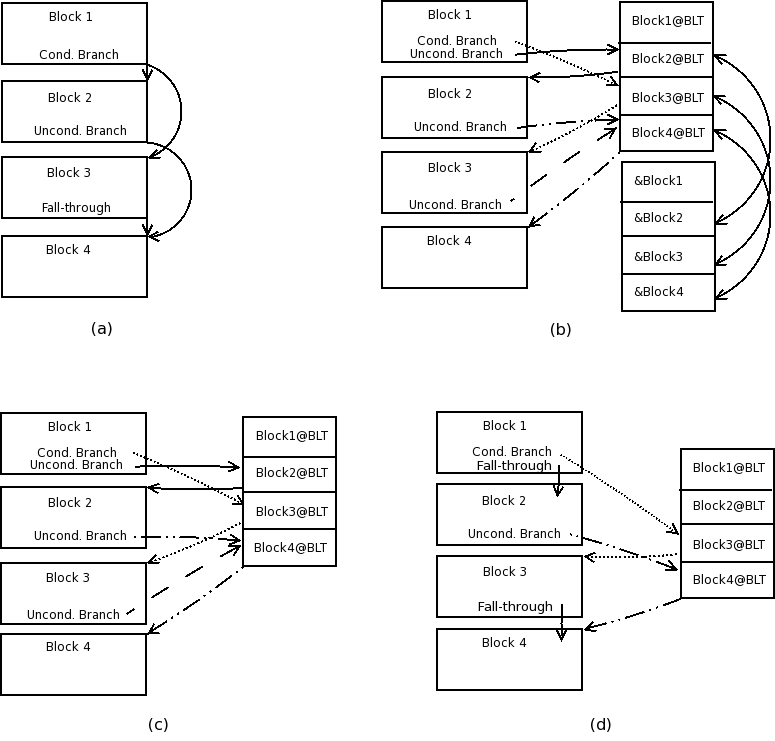 BLT = Basic Block Linkage Table
FT = Fall-through
11
Creating Relocatable Basic Blocks
Source to intermediate representation
Our IR: Assembly
Work on intermediate representation
Generate BLT and/or TAT
Insert/Replace jumps to make use of BLT
Convert intermediate representation into executable
We use GNU Assembler (gas)
12
Relocating Basic Blocks
Relocation might be unnecessary
Use padding left in binary during compilation

Relocate if not enough space for instrumentation
Just copy the code
Update BLT entry
13
No Need for Illegal Instructions
Execution will not reach old location
Jumps will go through BLT
Indirect jumps?
During compilation, all labels are identified
All uses are replaced with corresponding BLT entries
Indirect jumps use these labels and go through BLT
… except when fall-throughs are allowed
Handled by leaving a single jump instruction at the old location
14
Number of Instructions
Benchmark used:
mcf
Billions
Number of taken branches
Total number of instructions
15
Normalized Running Times
16
Other Uses
Support for use of multiple versions of shared libraries
Correct BLT is selected at runtime
Branch alignment at runtime
Use an auto-tuner to reorder basic blocks
Code obfuscation through hidden basic block locations
Encrypt BLT entries at compile time
Decrypt at launch time
Resilience against intrusion attacks
Address Space Layout Randomization using runtime relocation
17
Conclusion
Introduced Relocatable Basic Blocks
Simplified instrumentation






Have other uses (security, shared libraries, etc.)
18